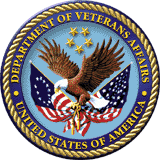 Quality Management System (QMS)
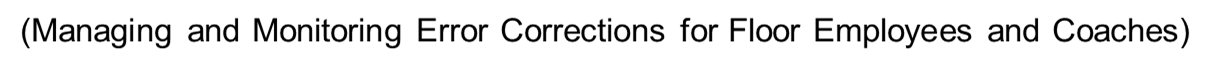 Briefed by:  214C/QMS Team 
Name: George Boyd
Date:  June 5, 2018
[Speaker Notes: Giving the class the “WIIFM” (What’s in it for me) with using QMS.

Field request for QMS to assist with EC notification.]
Objectives
Notification of Error Correction
Layout and Data on “Error Correction Detail” page
Function of action commands on Error Correction Detail page
Access to Salesforce -> QMS -> Error Correction 
Layout and Data on “My Error Correction Records”
2
[Speaker Notes: Instructional Hint: While providing objectives, explain how each will be addressed, presented and their benefit to processing Error Corrections.]
References
QMS User Guide
M21-4, CH 6
VSR and RVSR Standards
3
[Speaker Notes: Explain to class how the references relate to the lesson on Error Corrections]
E-mail for Notification Letter
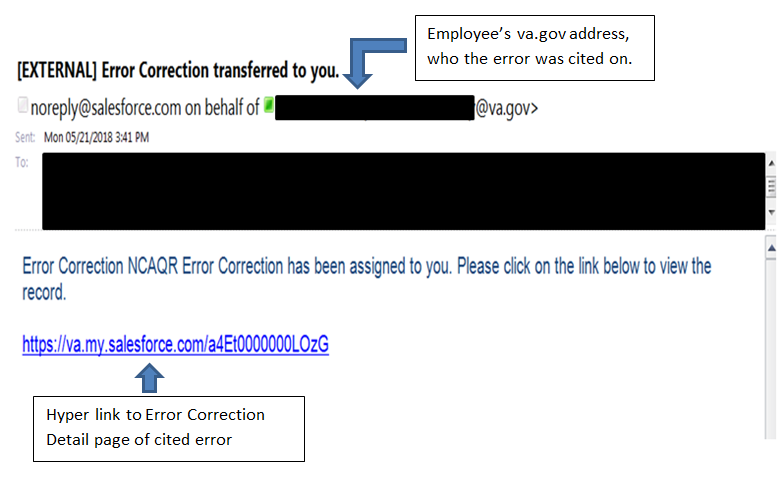 4
[Speaker Notes: Initial e-mail displayed in Employee’s outlook.  
Stress the understanding each error on a review will receive its own e-mail notification.  If two errors called for one review, there will be two notification e-mails.

Notification is forwarded to Floor employee and Floor employee’s Coach.]
Notification Letter
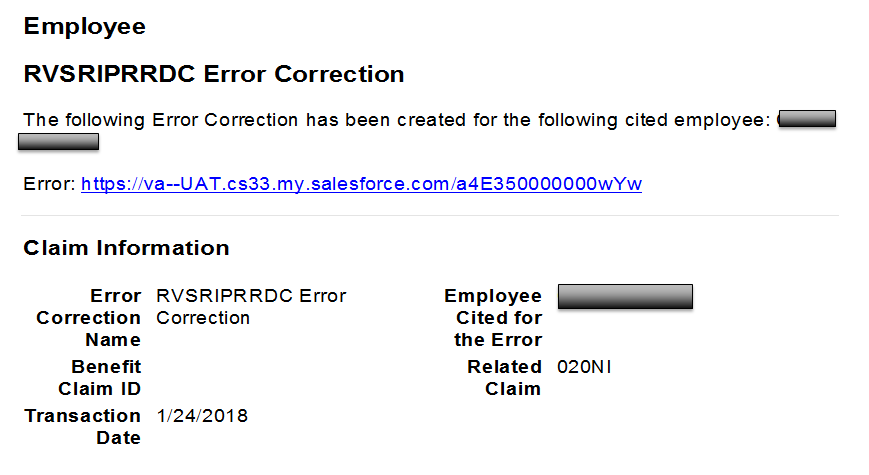 5
[Speaker Notes: An individual Error Notification is forwarded to Floor employee and Floor employee’s Coach.

Content of e-mail is a glimpse of the details related to an individual cited error from a Quality Review.  Employee should rely on the Error 
Correction Detail page for full details of cited error.]
Notification Letter (cont.)
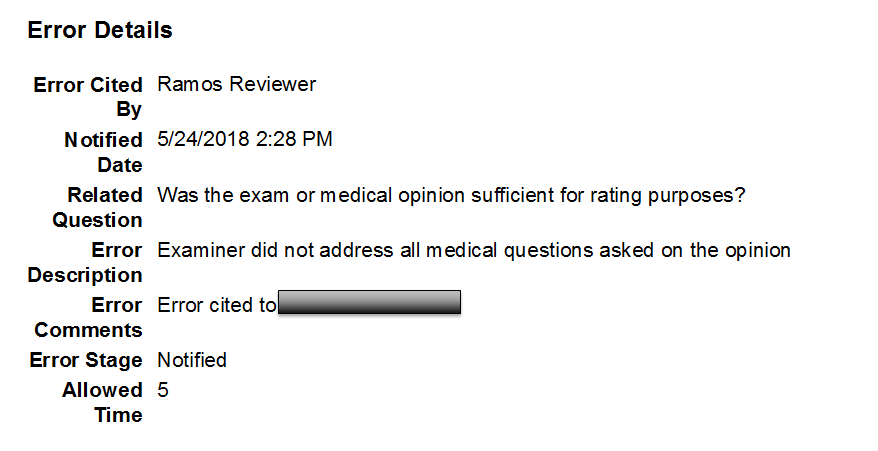 6
[Speaker Notes: Allowed Time – Displays the business days, after the initial notification date, to make a decision on the Error Correction, whether to Agree or you Disagree and want to request to a reconsideration on the cited error.  Follow the employee's local policy on submitting a reconsideration (Rebuttal)]
“Error Correction Detail” page
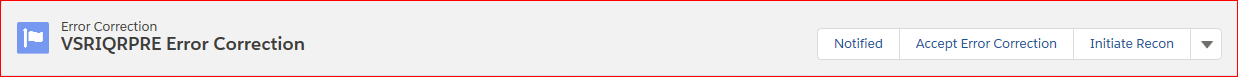 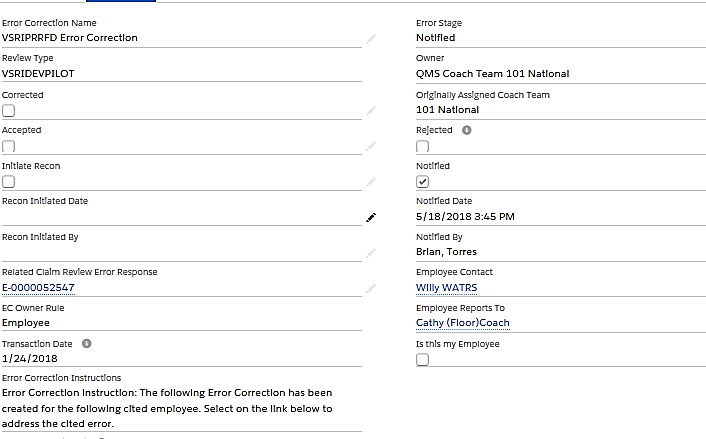 7
[Speaker Notes: Inform class this is a universal site for all Quality Review components.  Ex VSC, STAR, PMC, etc.

Inform class on the primary action commands they will be utilizing.  Ex, Accept Error Correction and Initiate Recon.  
Drop down arrow provides access to the QRT Coach to manage the “Recon Decision”.]
“Error Correction Detail” page
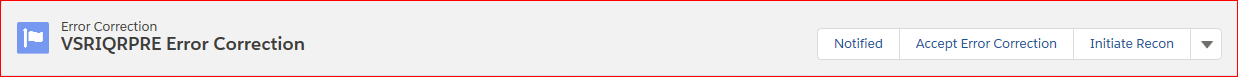 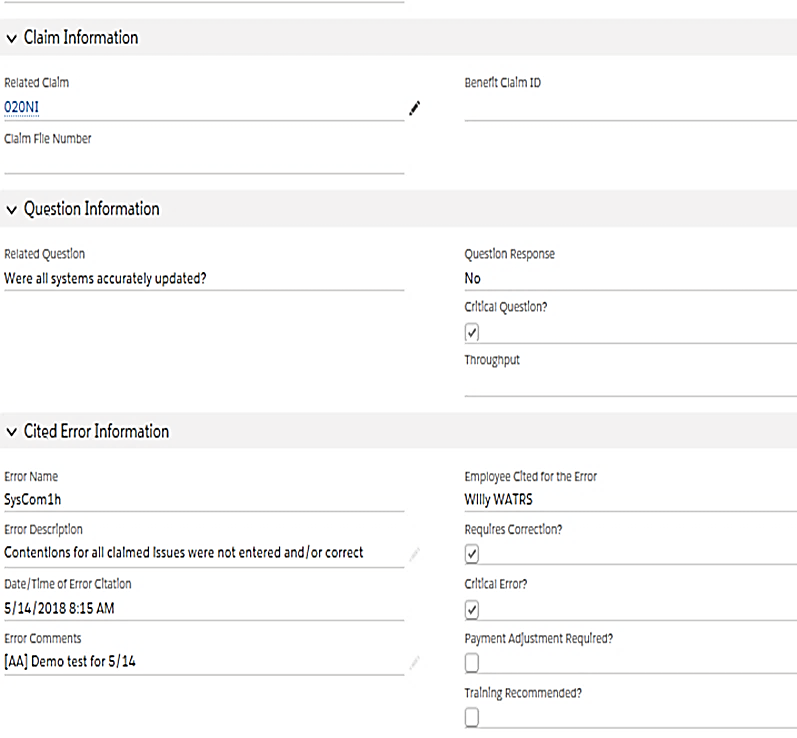 8
[Speaker Notes: Combine the Question and Cited Error Information
Error Name, Related Question, Error Description, Error Comments

REMINDER: SCREEN CONTENT IS FOR ALL QUALITY REVIEW COMPONENTS]
Accept Error Correction
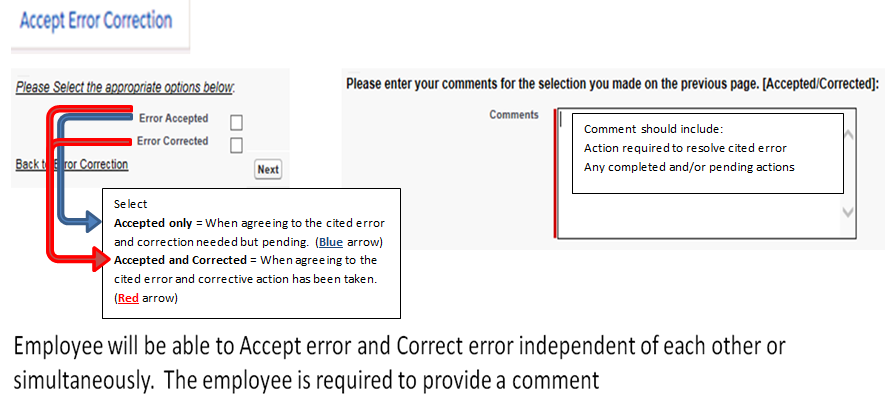 9
[Speaker Notes: Employee can Accept, Correct, or Both

Comments should include the action required and completed, as well as adding the employee’s action plan and when they corrected the error.   
Note: If an EP930 is necessary to correct the error cited, the employees Coach will ensure that the EP is CEST as necessary. 

Once the comment is included, the “Next” button is clicked.]
Accept/Correct and Completed (Screen shots)
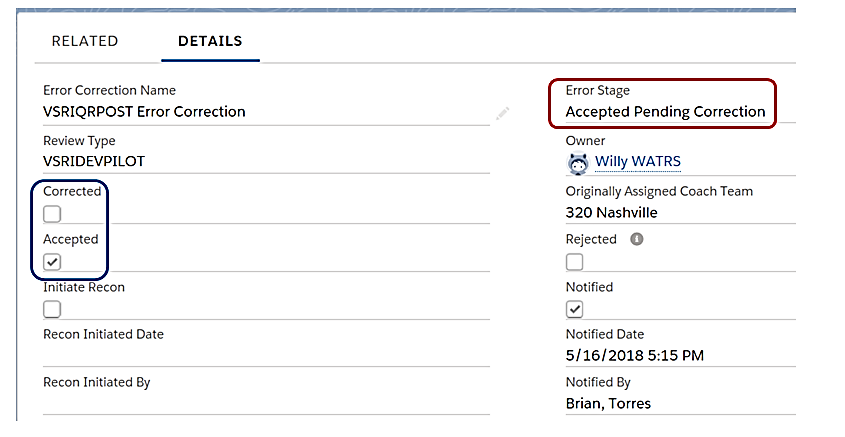 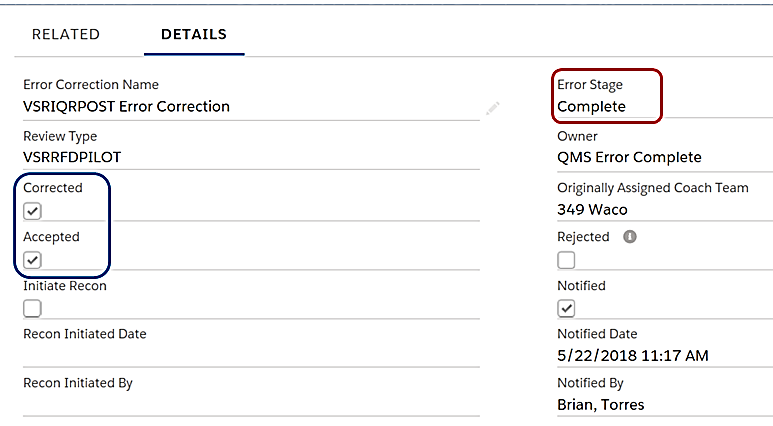 10
[Speaker Notes: Employee can Accept only or Both
Accept only = Error Stage “Accept Pending Correction”  Remains in the employee’s error correction records “View” list. and the employee is responsible for managing and 
monitoring their Error Corrections.
Accept and Correct = Error Stage “Complete”     Error is resolved and removed from the employee's “My Error Correction Records” list.]
“Initiate Recon” (Reconsideration/Rebuttal)
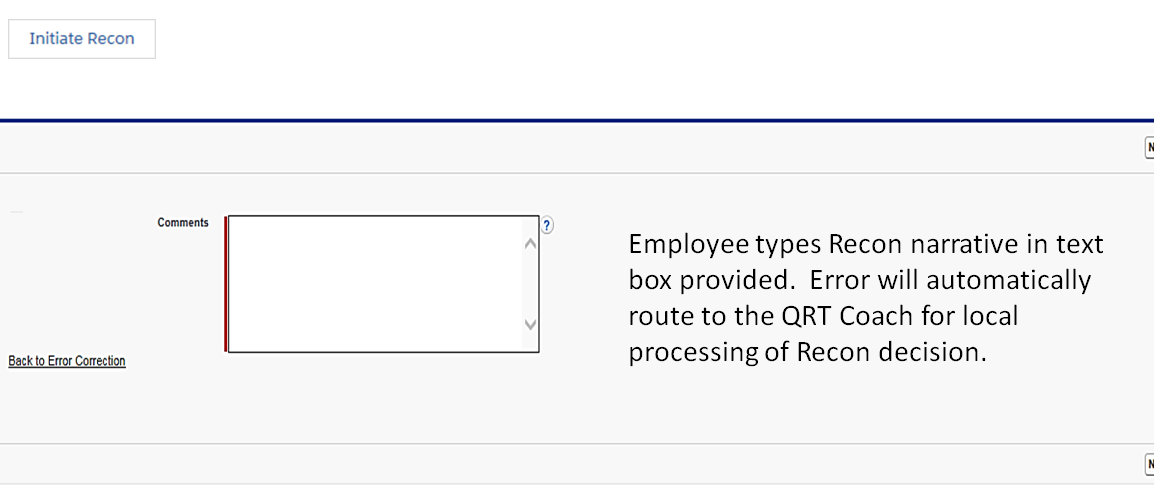 11
[Speaker Notes: Comment box – Recommendation to include: 
That you disagree with cited error
Why you disagree (brief explanation)
Reference to support your decision]
“Initiate Recon” (Reconsideration)
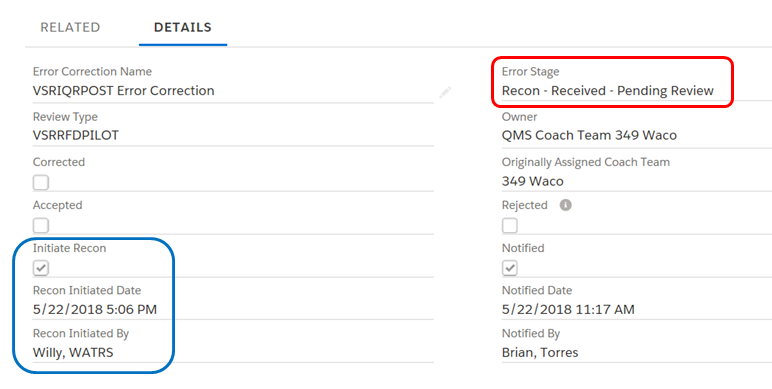 12
[Speaker Notes: The Error Correction has not been resolved, therefore the employee is still responsible for managing and monitoring the EC.]
Access to SalesForce -> QMS
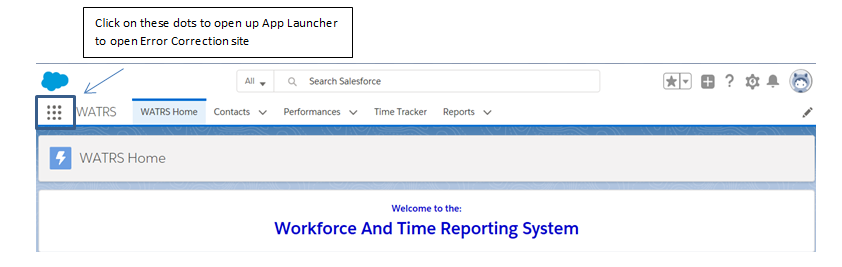 First screen displayed -> Open App Launcher
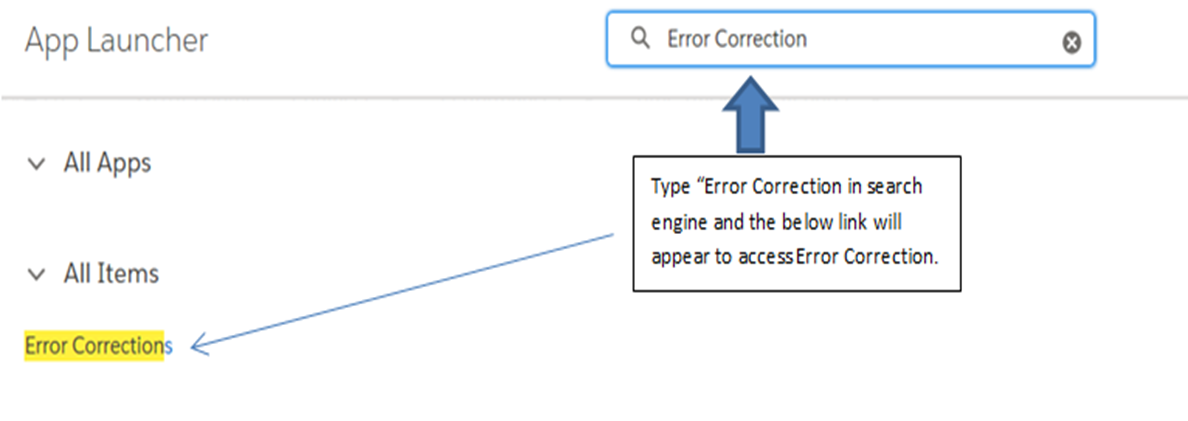 13
“Error Correction” Tab
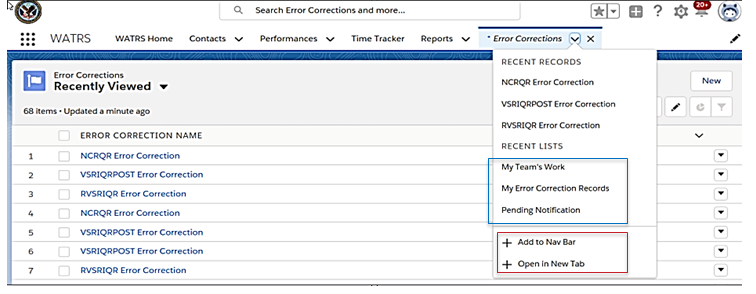 14
Opening “My Error Correction Records”
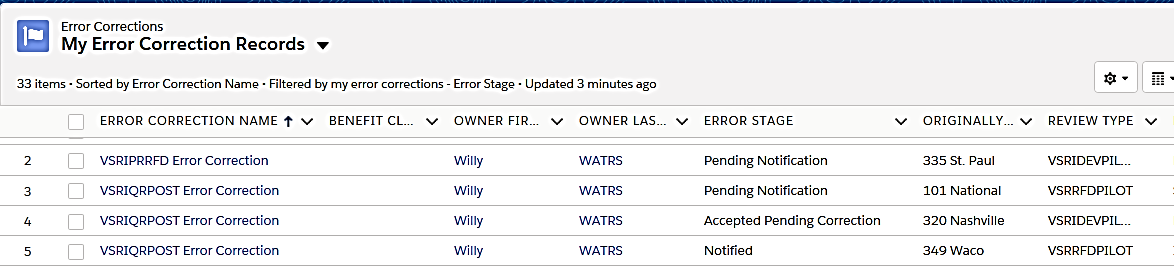 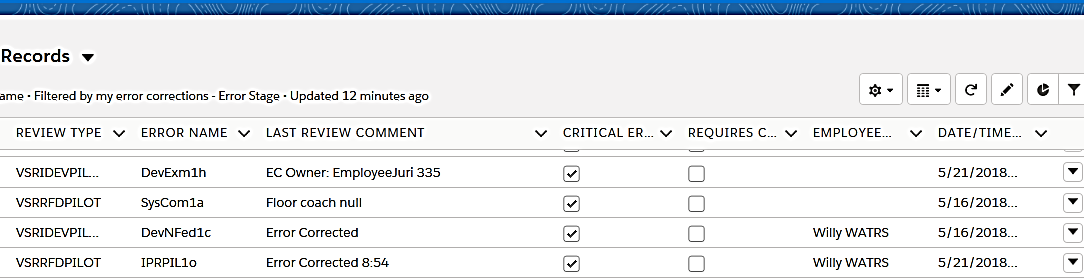 15
Recap
Access and Process error resolution 
Notification of Error Correction
Layout and Data on “Error Correction Detail” page
Function of action commands on Error Correction Detail page
Maintain and Monitor Pending Errors 
Access to Salesforce -> QMS -> Error Correction
Layout and Data on “My Error Correction Records”
16
Things to Remember
Once Notification e-mail has been received will start a record of the time and date found on the “Error Correction Detail” page. 
When providing comments in “Comment” boxes include all decision details.  For instance: Why agree or disagree with the error, What action has been taken or pending, and a Reference to support decision. 
QRT Coach will automatically receive the Error Correction once an “Initiate Recon” has been submitted. 
QRT Coach is the only one who has access to the “Recon Decision” action command.
The list of Error Corrections under “View” is based on the position.
If an EP930 is necessary to correct the error cited the employees Coach will ensure that the EP is CEST as necessary.
17
[Speaker Notes: This is an opportunity to check and evaluate understanding of QMS and improving retention.  Have class explain how they understood QMS Error correction functions.]
Questions/Discussions
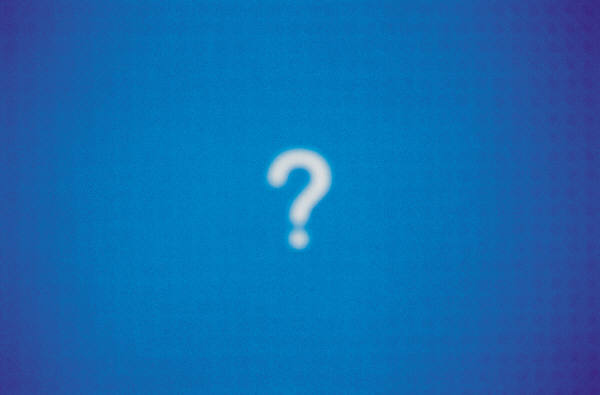 Email questions to:
VAVBAWAS/CO/QRT
18
[Speaker Notes: IMPORTANT
When emailing to QRT mailbox, it must be from QRT Coach Team or station’s management.  If not, it will be returned with no action until your Coach or 
station management has forwarded the message/request.]